株式会社●●
●●部●●課
●●　●●
QRコード
https://www.XXXX.xxx
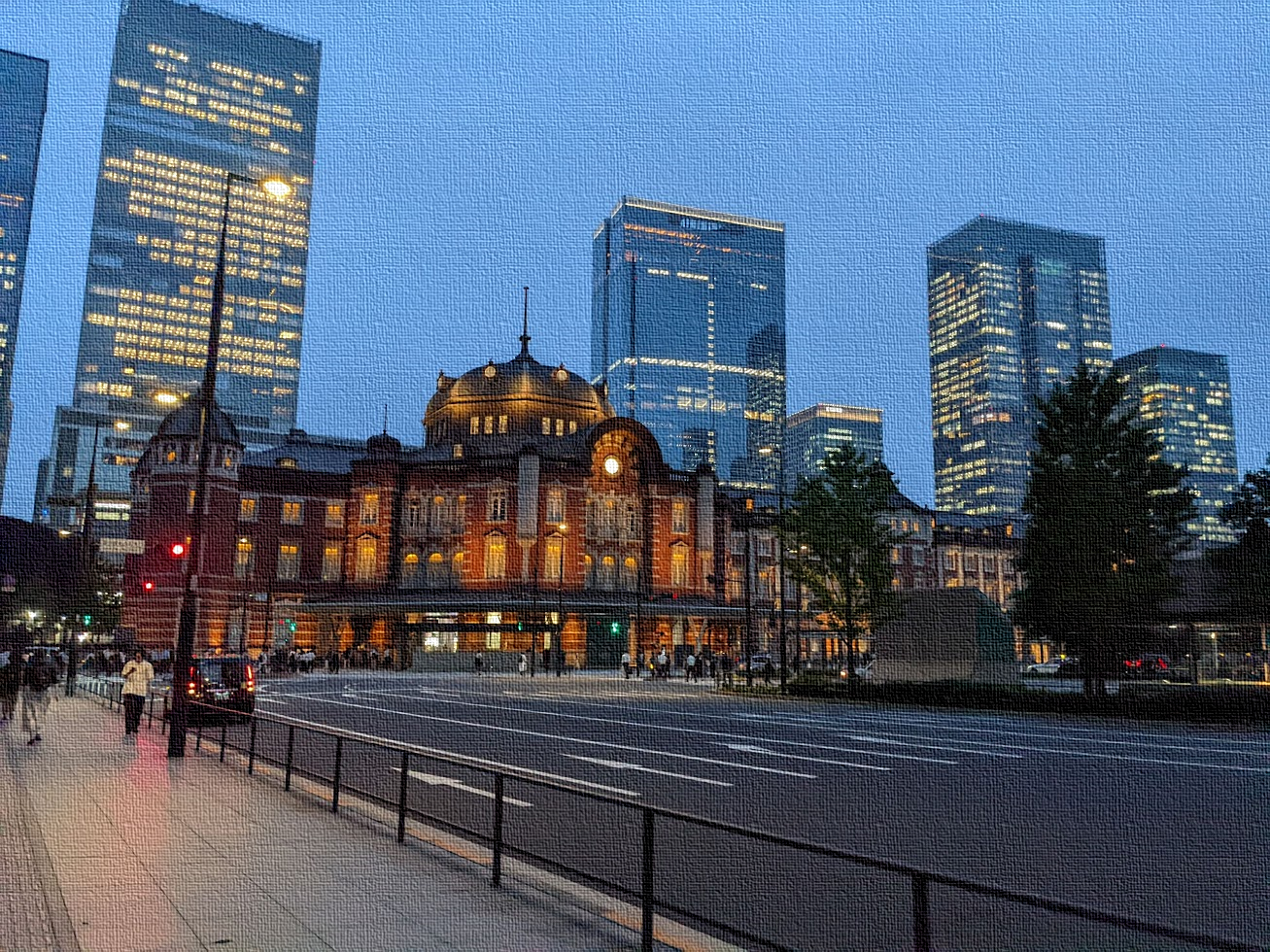 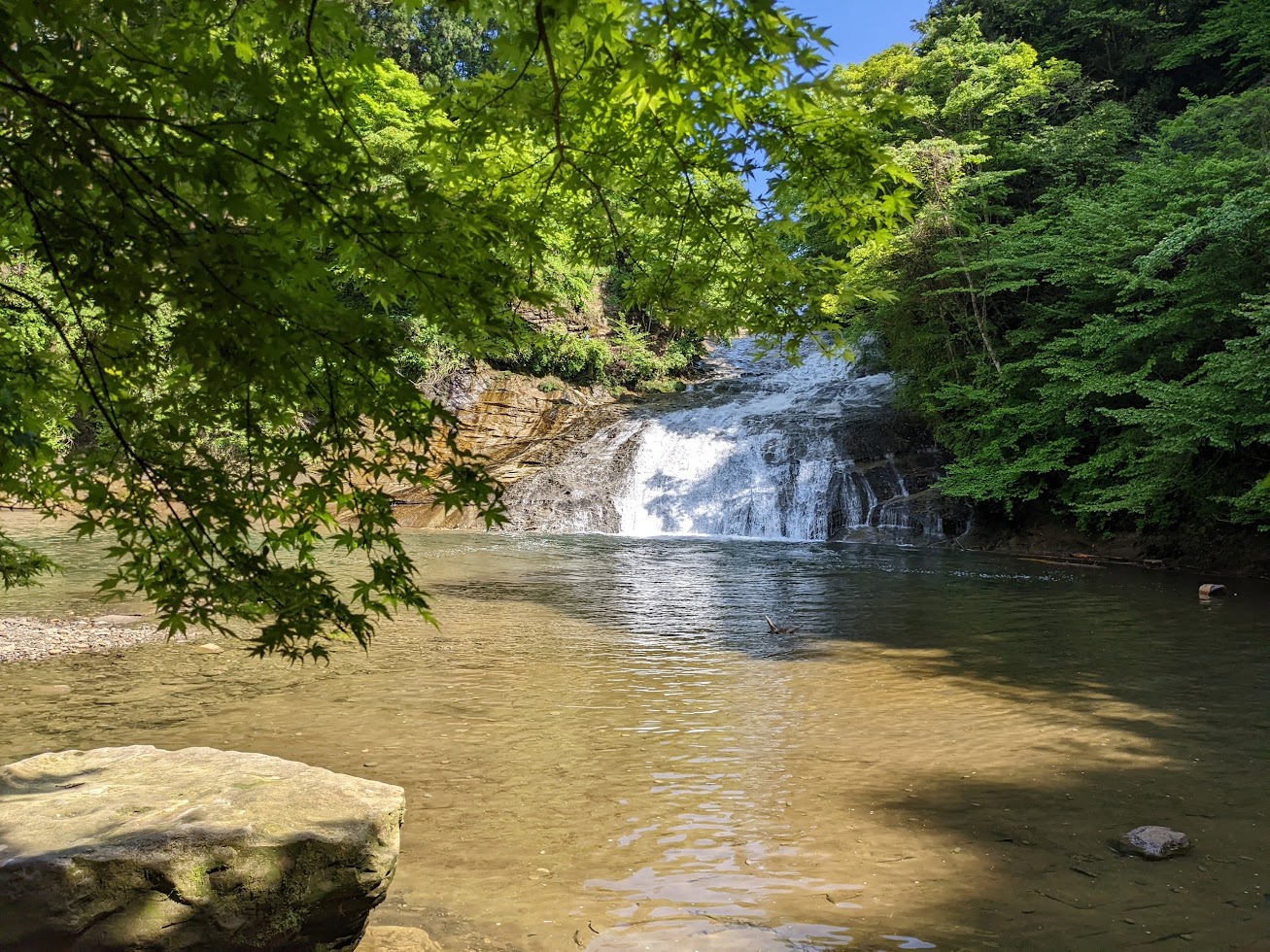